Home Care AideEntry-Level Orientation
Safety precautions for Home Care Aides

1.5 –Hours Training



Contact info: Kira@homecarecompliance.com
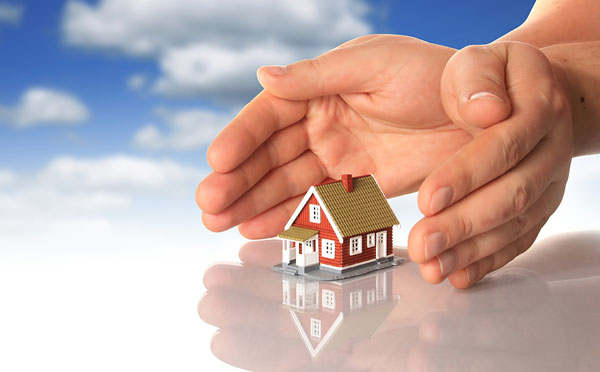 Course Objectives
Introduction
Hazards in and Outside the Home
Protecting your Body at Work
Sample Safety Checklist
A.2Safety Guidelines
Below is a list of general guidelines to help keep you safe. More information about each of these topics is found throughout the Participant Manual.
Practice safety at all times. 
Think safety for both you and your client.
Take the time to do it right.
Keep quick access to a phone to call 911.
Use gloves and personal protective equipment when handling chemical, blood or body fluids/substances.
Follow the Task List and any other instructions carefully.
Lift safely.
B. Hazards In and Outside the Home
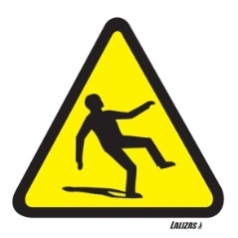 B.1 Hazard Assessment 
How do you control hazards?

Eliminate, Reduce  & Protect 

Eliminate or remove the hazard for example, you might pick up things from the floor to prevent tripping on them. Wiping water from the floor or repositioning an electrical cord also eliminates a hazard.
Reduce the hazard. Maybe you cannot get rid of the hazard, but you could look for ways to make it less dangerous. For instance, if you cannot reposition a sharp-edged table in a home to prevent a bumping hazard, you could cover or pad the sharp edges if your client allows it.
B. Hazards In and Outside the Home
B.10 Earthquake Safety 
PREPARE
Step 1:Secure your space by identifying hazards and securing moveable items.


Step 2:Plan to be safe by creating a disaster plan and deciding how you will communicate in an emergency.
SURVIVE AND RECOVER
Step 1:Drop, Cover, and Hold On when the earth shakes.


Step 2:Improve safety after earthquakes by evacuating if necessary, helping the injured, and preventing further injuries or damage.
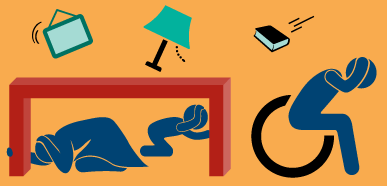 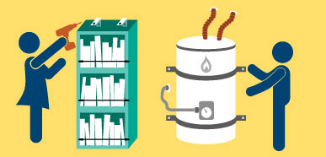 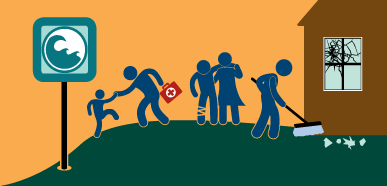 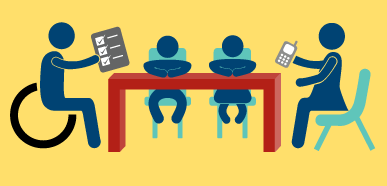 QUIZ
COURSE EVALUATION
POST - TEST
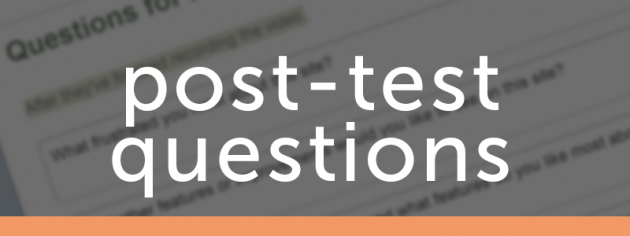 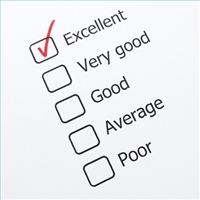